ДД:ММ:ГГГГ
МО №\Филиал\Отделение
номерлиста
Орг: _______________________________________ Дата: ___________ День недели: _____________Процесс\Цель клиента: _________________________________________________________________Комментарии: _________________________________________________________________________
Нозология\С каким запросом\целью пришёл пациент?
Важные комментарии о пациенте (с кем пришёл, ограничения подвижности и др)
Картировали: 		ФИО сотрудников, составивших карту
СОТРУДНИК
ВХОДЧЧ : ММ(время входа)
СОТРУДНИК
СОТРУДНИК
СОТРУДНИК
СОТРУДНИК
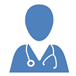 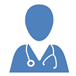 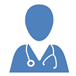 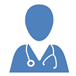 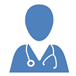 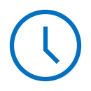 ММ:СС
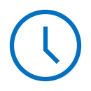 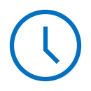 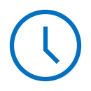 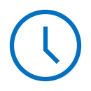 ММ:СС
ММ:СС
ММ:СС
ММ:СС
ДЕЙСТВИЕ
ДЕЙСТВИЕ
ДЕЙСТВИЕ
ДЕЙСТВИЕ
ДЕЙСТВИЕ
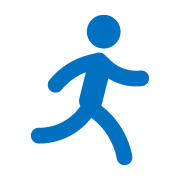 ММ:СС
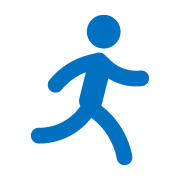 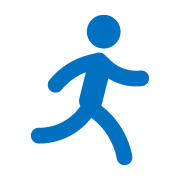 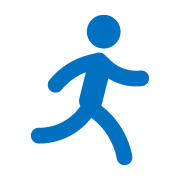 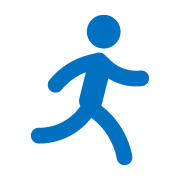 ММ:СС
ММ:СС
ММ:СС
ММ:СС
ММ:СС
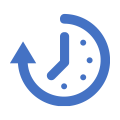 ММ:СС
ММ:СС
ММ:СС
ММ:СС
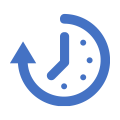 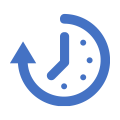 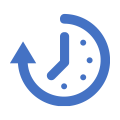 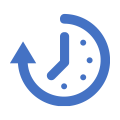 ЗОНА – ЭТАЖ – КАБИНЕТ – ЗОНА – ЭТАЖ – КАБИНЕТ – ЗОНА – ЭТАЖ – КАБИНЕТ – ЗОНА – ЭТАЖ – КАБИНЕТ – ЗОНА – ЭТАЖ –
ЗОНА – ЭТАЖ – КАБИНЕТ – ЗОНА – ЭТАЖ – КАБИНЕТ – ЗОНА – ЭТАЖ – КАБИНЕТ – ЗОНА – ЭТАЖ – КАБИНЕТ – ЗОНА – ЭТАЖ –
ВЫХОДЧЧ : ММ(время выхода)
ОБЩЕЕ ВРЕМЯ ПУТИЧЧ : ММ : СС
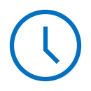 ММ:СС
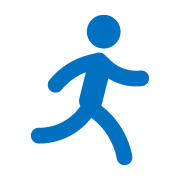 ММ:СС
Участник – сотрудник организации, взаимодействующий с пациентом.Действие – что делал сотрудник по отношению к клиенту. Например: информировал - как пройти в кабинет, записывал на приём, первичный приём.Длительность – время действия\перемещения между действиями в минутах и секундах.
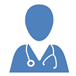 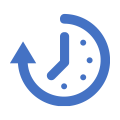